How to Measure the Success of the Anti-Corruption Crusade
Professor Elijah Oluwatoyin Okebukola
Outline
Global framework for combatting corruption 
Quantitative and qualitative approaches to measuring the success of anti-corruption efforts
A few quantitative and qualitative illustrations from the work of the ICPC
Which is true evidence of success: quantity or quality?
Measuring success through surveys of perception and experience
Limitations to the measurement of success through surveys
Conclusion
ACAN - BUILDING KNOWLEDGE FOR GOOD GOVERNANCE
2
How should the success of anti-corruption agencies be measured?
ACAN - BUILDING KNOWLEDGE FOR GOOD GOVERNANCE
3
ACAN - BUILDING KNOWLEDGE FOR GOOD GOVERNANCE
4
Approaches to measuring the success of anti-corruption efforts
Quality
Quantity
The impact of the measure particularly in terms of multiplier and ripple effects (M&RE)
The value or worth of the measure in terms of the difference it makes in diminishing the corrupt practices in issue (VDCP)
Generally applicable (all those in the same category are liable to be affected by it) (GA)
The number, volume or amount  of the anti-corruption measure
 Frequency of occurrence
The duration or length 
The space occupied or covered
ACAN - BUILDING KNOWLEDGE FOR GOOD GOVERNANCE
5
A few illustrations from the work of the ICPC
ACAN - BUILDING KNOWLEDGE FOR GOOD GOVERNANCE
6
Measuring quantity and quality of preventive measures – Public Enlightenment & Education (PE&E) (1)
Quality
Quantity
Citizen buy-in and ownership of anti-corruption initiatives. (VDCP)
CSOs and students conduct anti-corruption activities without governmental prompting or funding (M&RE)
The PE & E activities have a national outlook (GA)
Between 2019 and 2022, about 540 anti-corruption clubs & vanguards launched in schools
458 television broadcasts of the flagship anti-corruption programme
2894 sensitisation sessions conducted nationwide 
Periodic and ongoing. It is not ‘one off’. 
430 anti-corruption activities undertaken by ICPC supported CSO
ACAN - BUILDING KNOWLEDGE FOR GOOD GOVERNANCE
7
Measuring quantity and quality of preventive measures –  Ethics and Integrity Compliance Score Card (2)
Quality
Quantity
Systemic inculcation of ethical management of government establishments. In essence, government establishments that previously were only concerned about refraining from and not being caught from breaking the law, are now also concerned about ensuring that management is ethical. (VDCP)
Those that had low scores are now at the fore of ensuring they ethically structure their institutions to pass the integrity test. Those that did well are trying to maintain their good practices (M&RE)
It applies to all government establishment, it is not operationally selective (GA)
In 2022, about 260 government establishments were assessed using the Ethics and Integrity compliance score card 
It runs periodically. it is not ‘one off’. It was done in 2019, 2020, 2021, 2022 etc
It  is designed to cover all Federal Government institutions
ACAN - BUILDING KNOWLEDGE FOR GOOD GOVERNANCE
8
Measuring quantity and quality of preventive measures – Systems Study (3) and Corruption Risk Assessment (4)
Quality
Quantity
Systemic gaps that could be exploited for corruption were noticed and brought to the attention of the affected MDAs. (VDCP)
Those that had gaps are working towards closing the gaps and those that did well are trying to maintain their good practices (M&RE)
It applies to all government establishment, it is not operationally selective (GA)
 The money preserved through the SS & CRA were used for the intended legitimate purpose. (?)
Between 2019 and 2022, about 73 Systems Studies (SS) and Corruption Risk Assessments (CRA) were conducted in MDAs
About N254.865 Billion was preserved from leaking out of the system through the SS and CRA
The SS & CRA run periodically. They are not ‘one off’. Done in 2019, 2020, 2021, 2022 etc
Designed to cover all Federal Government institutions
ACAN - BUILDING KNOWLEDGE FOR GOOD GOVERNANCE
9
Measuring quantity and quality of preventive measures – anti-corruption research (5), policy dialogues (6) and policy briefs (7)
Quality
Quantity
Prior to the ICPC PD and PB on security votes, the corrupt practice of using security votes as personal emoluments had been formalised cloaked with budgetary legitimacy. Since 2021, this budgetary legitimacy had been extinguished. (VDCP)
Those with core security functions that have retained security votes now know they have to give account for its use (M&RE)
It applies to all government-funded institutions (GA)
Between 2019 and 2022, about 8 research projects were conducted by the Anti-corruption Academy of Nigeria
About 6 Policy Dialogues (PD) and Policy Briefs (PB) were produced
The Research, PD & PB run periodically. They are not ‘one off’. Done in 2019, 2020, 2021, 2022 etc
Designed to cover Federal, State and Local Government institutions. Also cover private sector
ACAN - BUILDING KNOWLEDGE FOR GOOD GOVERNANCE
10
Measuring quantity and quality of criminalization and law enforcementmeasures – treating petitions (8), investigations (9) and prosecution (10)
Quality
Quantity
Near absolute certainty (99.8%) that petitions reported will be treated. So victims and witnesses are thus encouraged to report corrupt practices (VDCP)
Near absolute certainty all investigations and prosecutions  will not be influenced by political or other extraneous considerations or sentiments (VDCP)
Investigations and prosecutions are guided by the rule of law (M&RE) (VDCP)
Perpetrators of non-monetary corrupt practices such as sexual exploitation, harassment and abuse are investigated and prosecuted. This has eliminated the notion that it is normal for victims to not report such practices out of the expectation that ‘nothing will happen’ (M&RE)
Pre-emptive law enforcement intervention
In 2022, about 1357 petitions were received and 1354 were treated
Between 2019 and 2022 about 4705 investigations were concluded 
3422 projects tracked in the Constituency and Executive Projects Tracking Initiative 
About 400 cases prosecuted in various courts
ACAN - BUILDING KNOWLEDGE FOR GOOD GOVERNANCE
11
Measuring quantity and quality of international cooperation, measures – Agreements (11), joint projects (12)
Quality
Quantity
Adherence to international standards (VDCP)
Agreements with IACA
Projects with UNODC
Partnership with DFID/ROLAC
ACAN - BUILDING KNOWLEDGE FOR GOOD GOVERNANCE
12
Measuring quantity and quality of asset recovery, measures – Cash (13), Real property and jewellery (14), Vehicles (15)
Quality
Quantity
Certainty that recovered proceeds of corruption are returned to the coffers of government (VDCP)
Tracing of proceeds of corruption to non-direct perpetrators (M&RE)
Between 2019 and 2022 about N 121.414 billion worth of assets in cash, movable and immovable property were seized or forfeited to the government
ACAN - BUILDING KNOWLEDGE FOR GOOD GOVERNANCE
13
Measuring quantity and quality of asset recovery, measures – Training and knowledge exchange (16)
Quality
Quantity
Enhanced capacity of staff to perform their duties (VDCP)
Application of scientific approach to investigation and prosecution (M&RE)
Staff  trained in the use of polygraph, forensics and use of other contemporary law enforcement devices
ACAN - BUILDING KNOWLEDGE FOR GOOD GOVERNANCE
14
Which is true evidence of success: quantity or quality?
Success of anti-corruption interventions cannot be measured solely in terms of quantity. The use of quantity measurement must be balanced with quality measurement. 
Indeed, emphasis on quantity without regard to quality may be counterproductive as shown by the McNamara Fallacy.
The McNamara fallacy (also known as the quantitative fallacy), uses mathematical observations or calculations of quantity to measure success of complex engagements. It leads to inflation of numbers and unlawful or unethical practices.
ACAN - BUILDING KNOWLEDGE FOR GOOD GOVERNANCE
15
Surveys that Measure the perception and experience of corruption
To determine the level or extent of corruption in a country surveys may be carried out to measure the perception or experience of corruption in the country.
The Corruption Perception Index is a popular example of a perception survey. 
Perception however do not always reflect reality because of biases that may be triggered by religion, education, age, income, employment status, political affiliation etc
In the case of the CPI the country experts are foreigners and corporate people known to foreigners. The Respondents are ‘internationally focused elite, typically from a corporate background and perhaps a similar education who move in their circles’ (Corrupting Perceptions: Why Transparency International’s Flagship Corruption Index Falls Short | Center For Global Development | Ideas to Action (cgdev.org)). 
The CPI looks at country level perception that cannot accurately measure levels at sectoral and sub-national levels
ACAN - BUILDING KNOWLEDGE FOR GOOD GOVERNANCE
16
More gaps in the cpi
Perception rating depends on media coverage.
CPI lacks representativeness– TI uses only expert reviews and surveys of business owners. It does not use public polling.
The index has been under criticism for substantial bias from the powerful elite.
It ignores the perception of the poor, leading to faulty conclusions on petty corruption.
It also ignores the perception of public officials leading to faulty conclusions on grand corruption.
ACAN - BUILDING KNOWLEDGE FOR GOOD GOVERNANCE
17
Measurement of experience in Nigeria
UNODC/NBS: Corruption Survey (Focus on experience of everyday people)
ICPC/ACAN: Nigeria Corruption Index (Focus on experience of top level private and public officials)
ACAN - BUILDING KNOWLEDGE FOR GOOD GOVERNANCE
18
Value of the UNODC/NBS and ICPC/ACAN Surveys)
What they do that the CPI does not
UNODC/NBS Survey Focuses on Corruption in Low Places
ICPC/ACAN Survey Focuses on Corruption in High Places
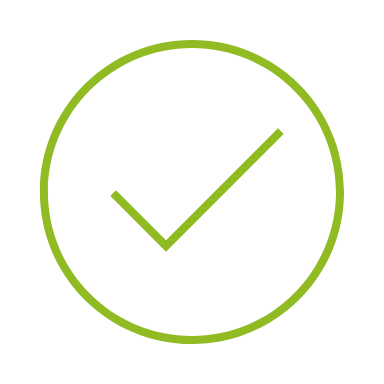 Evidence-based insight into corruption and its drivers
Identify the specific sectors, institutions and activities that are contributing to corruption in Nigeria
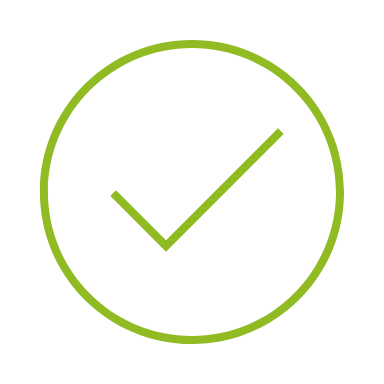 The two surveys are consistent with the ICPC principle that: 
All forms of corruption are bad. 
No form of corruption is beneficial to the country
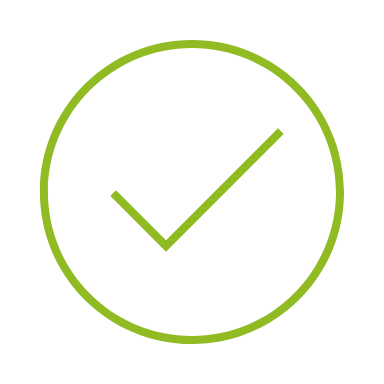 Extent to which identified activities add to corruption
Springboard for making well-informed policy recommendations to stakeholders
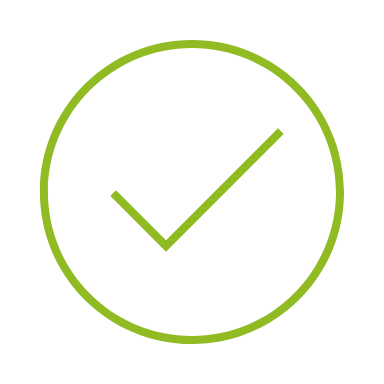 ACAN - BUILDING KNOWLEDGE FOR GOOD GOVERNANCE
19
Limitations to the measurement of success through surveys
Surveys are good at measuring the level and extent of corruption but not necessarily the success of anti-corruption initiatives especially the initiatives that are preventive or capacity-building in outlook.
For example, through the preventive efforts of ICPC,:
 formalised corrupt enrichment through the use of security votes has been eliminated. (Permanently?). 
formalised corruption corrupt enrichment through the use of ‘constituency projects’ has been diminished. (Permanently?). 
Normalised refusal to report sexual harassment etc has been diminished. (Permanently?). 
These kinds of successes may not be immediately captured by surveys.
ACAN - BUILDING KNOWLEDGE FOR GOOD GOVERNANCE
20
Conclusion
Success of anti-corruption measures should be measured in quantity and quality. 
In some instances, quantitative metrics do not have any real meaning in the absence of qualitative measurements.
Perception surveys are not the most appropriate tools for measuring the success of anti-corruption efforts. The CPI is particularly faulty because it presents the perception of a very few ‘experts’ who may not have real experience of corruption in the country
In terms of surveys, the experiential survey of the UNODC/NBS and ICPC are more appropriate tools for measuring the success of anti-corruption efforts.
It is difficult to measure successes recorded by preventive efforts  
Awareness of all these nuances will help in better understanding of the anti-corruption landscape.
ACAN - BUILDING KNOWLEDGE FOR GOOD GOVERNANCE
21
Thank you very much for listening!